RGP SAJ-114 & Ecosystem Management Agreement 3                                                             2021 Annual Report
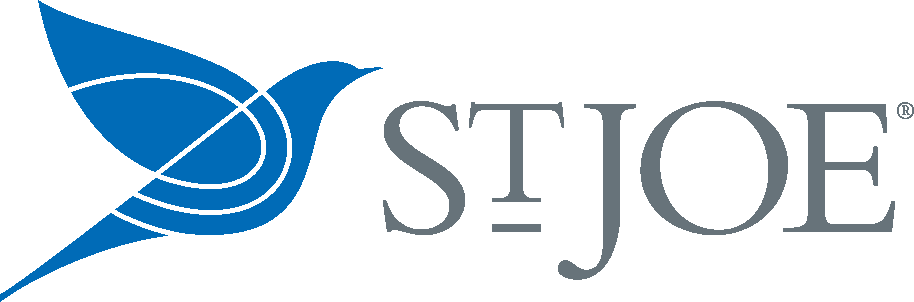 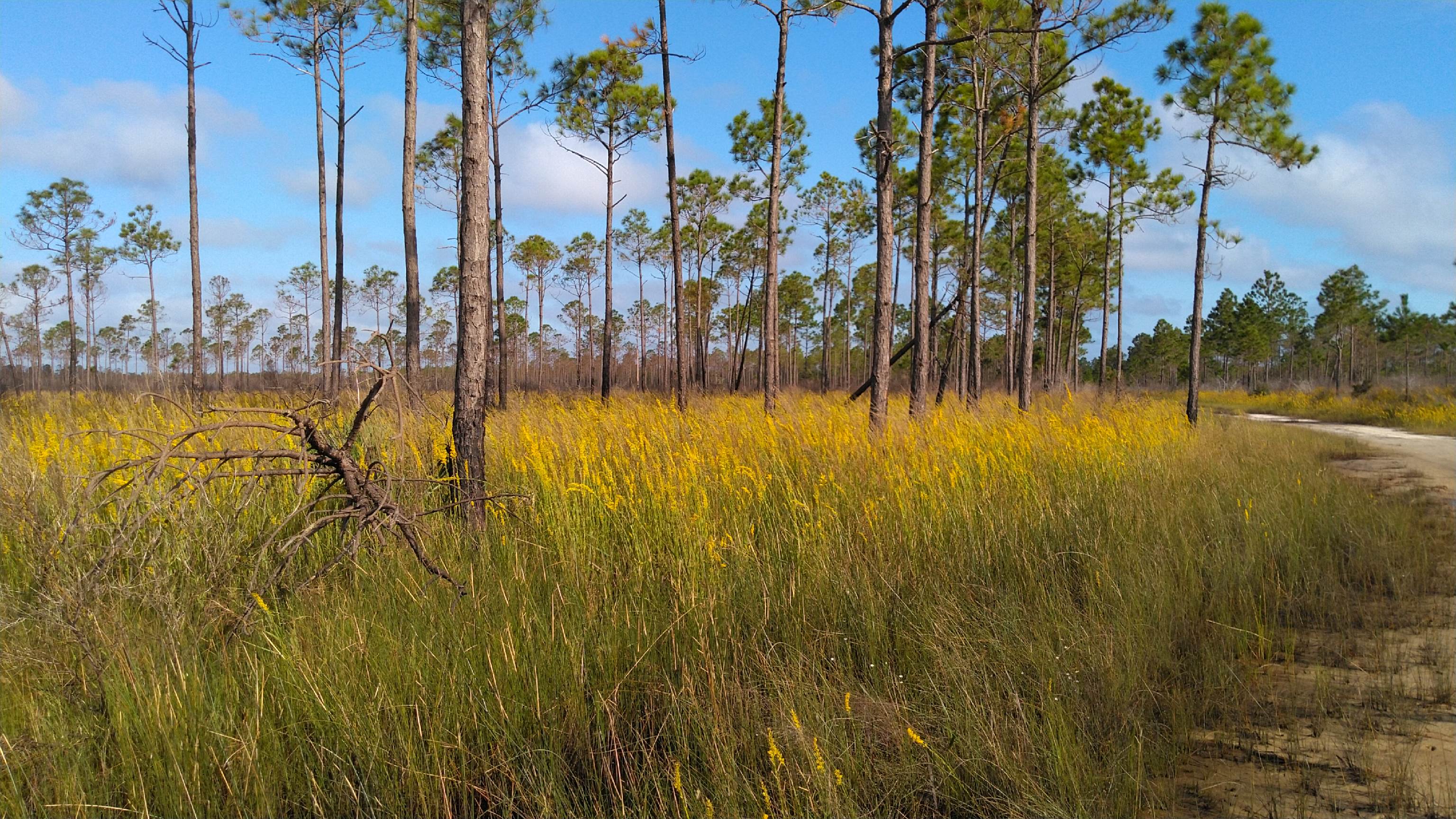 1
Contents
Summary………………………………………………………..	3
2021 Project Ledger…………………………………………….	4
2021 Sub-basin Ledger…………………………………………	5
2021 Conservation Easements………………………………….	6	
Conservation Unit Ledger………………………………………	7
Conservation Easement GIS Map………………………………	8
Conservation Unit Land Management Summary………………	9
2
RGP SAJ-114 & Ecosystem Management Agreement 3                                                     2021 Annual Report
SUMMARY
On July 7, 2021, the Florida Department of Environmental Protection executed a third Ecosystem Management Agreement with The St. Joe Company for 28,327 acres within St. Joe ownership.  Subsequently, the Army Corps of Engineers issued SAJ-114 on August 21, 2020, for 41,585 acres including St. Joe lands as well as other ownership located in the West Bay and Choctawhatchee watersheds within Bay and Walton Counties of Florida.  

This is the second annual report for SAJ 114 and EMA 3 since issuance in August 2020.  All projects approved under the SAJ-114 EMA 3 criteria area will be included in the project ledger.  No projects have been authorized by this permit at this time and no projects are currently under review by regulatory agencies.
3
2021 Project Ledger
Impacts have not occurred as of 2021
CE’s to be recorded
LQ Impact Allowance Drawdown
4
2021 Sub-basin Ledger
5
2021 Conservation Easements
SUMMARY
No conservation easements required or recorded during 2021.
6
2021 Conservation Unit Ledger
7
GIS Projects & Conservation Easement Map
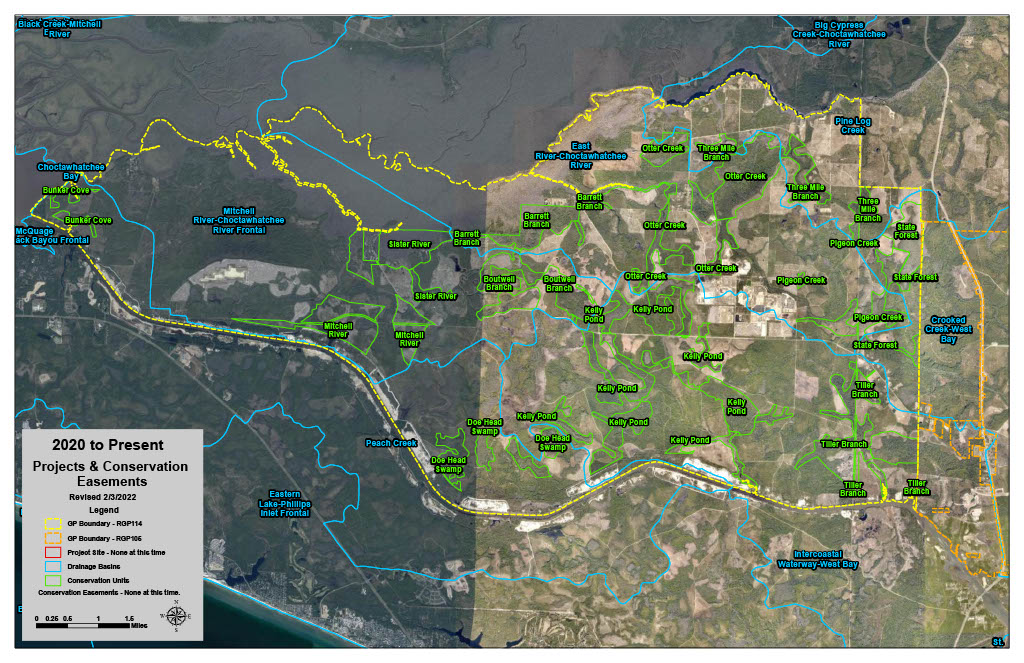 Conservation Unit Land Management Summary
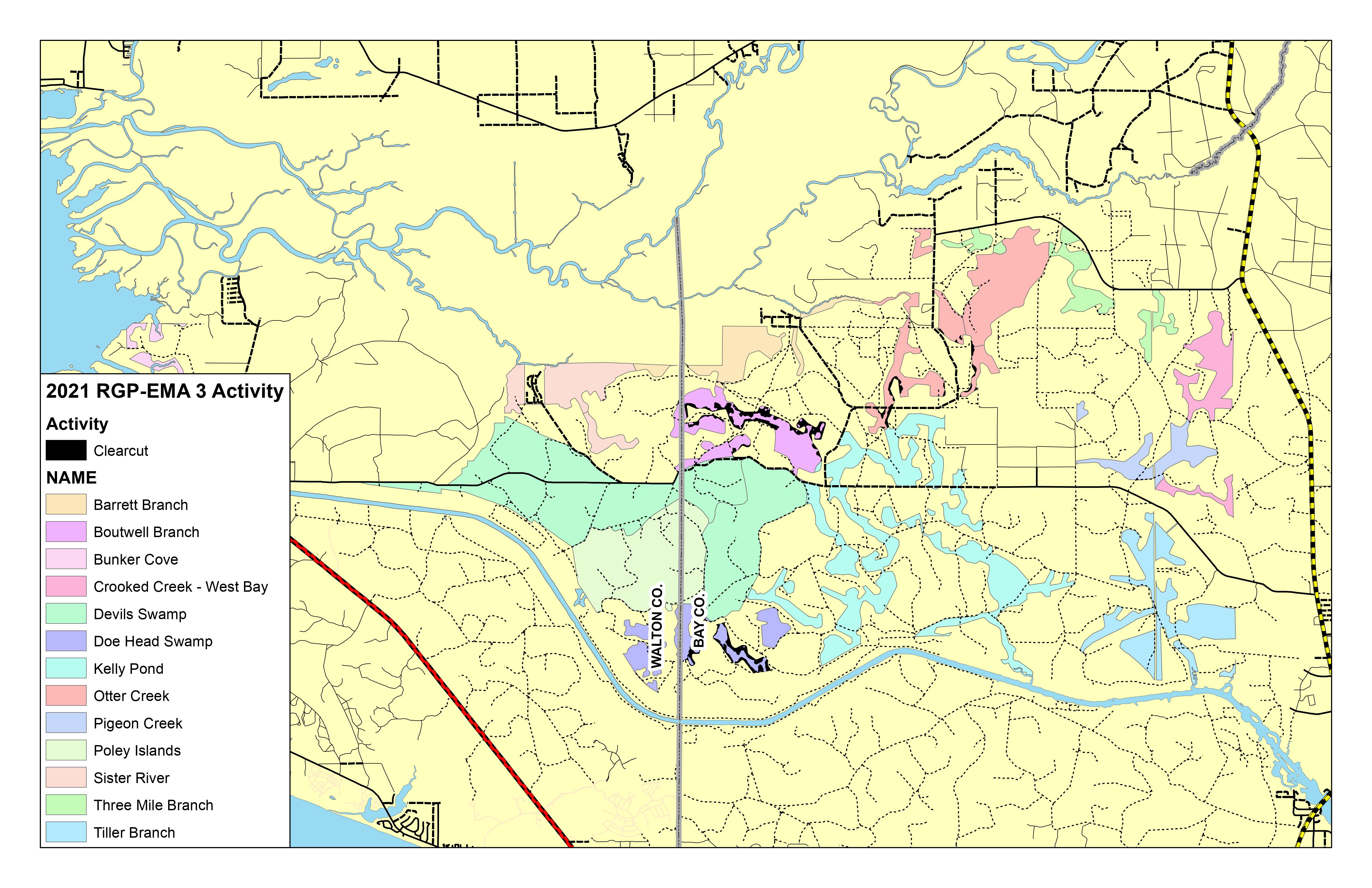